Matemática aplicada À Economia 
3ª aula -2022
Professor Ricardo Feijó
riccfeij@usp.br
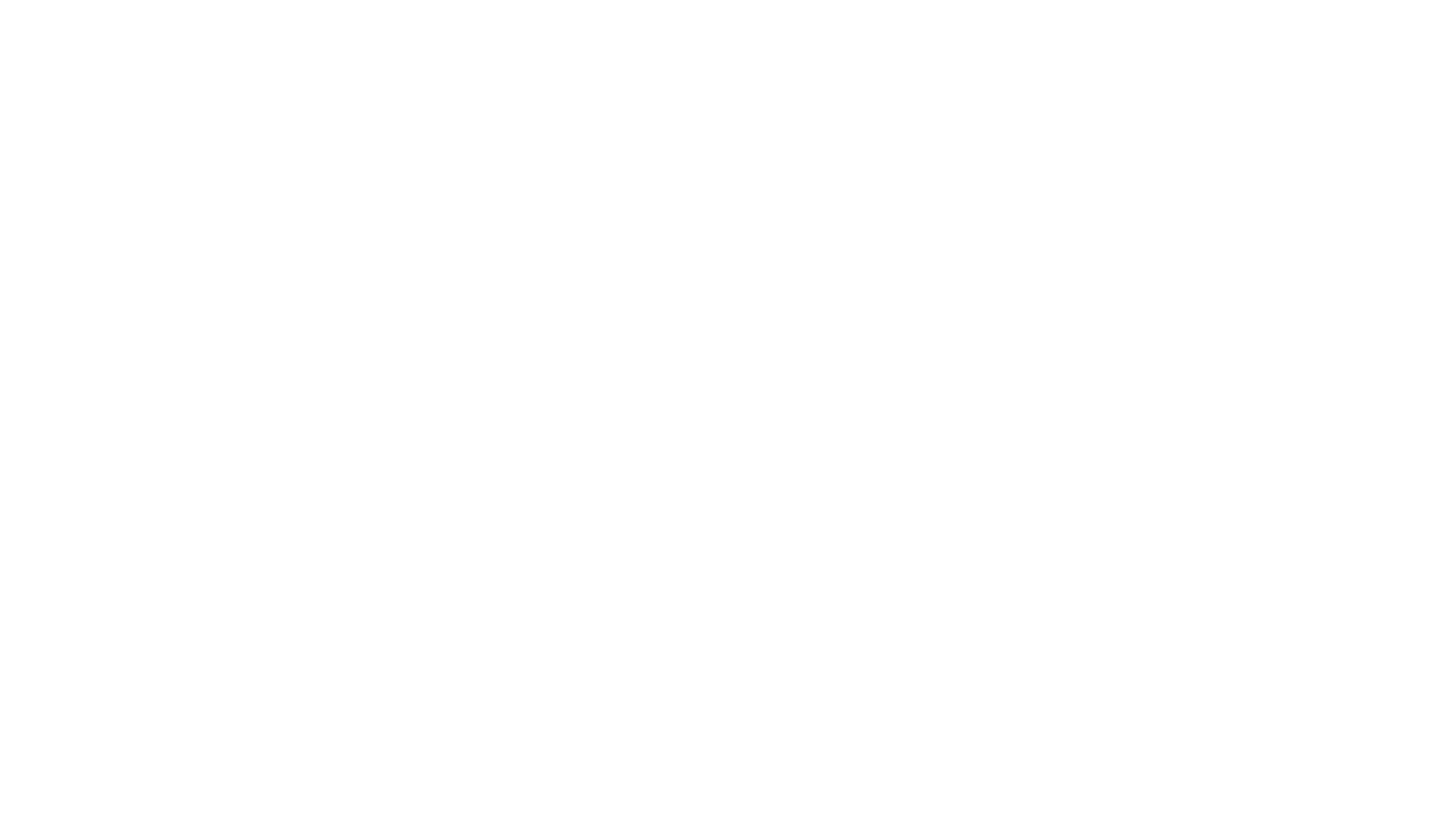 Aplicação da teoria da equação de primeira ordem e primeiro grau com coeficiente e termo constantes
Modelo com a dinâmica do preço de mercado
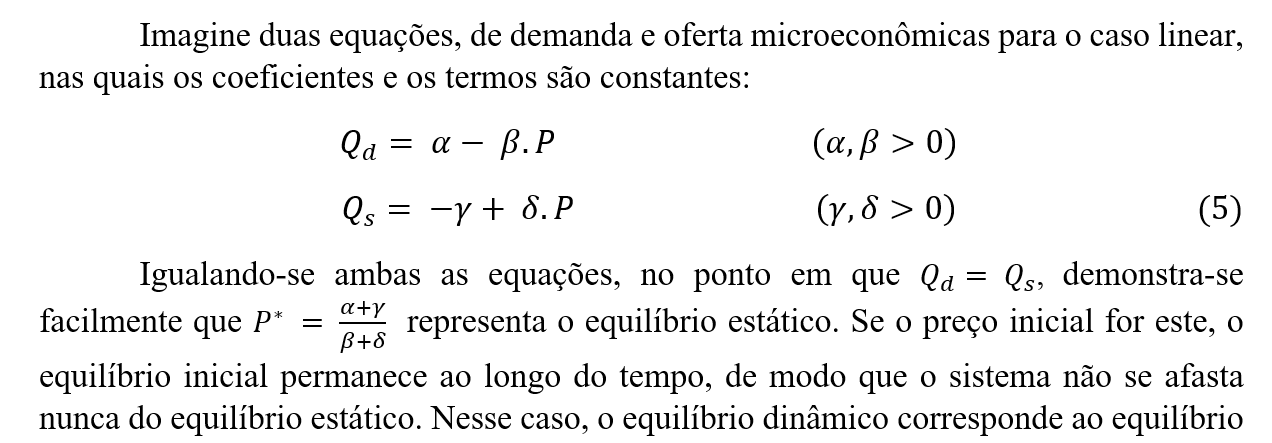 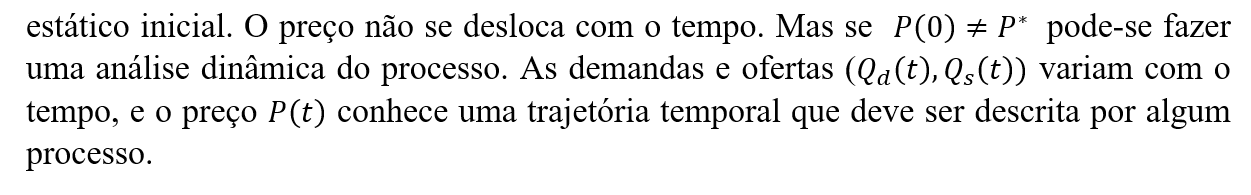 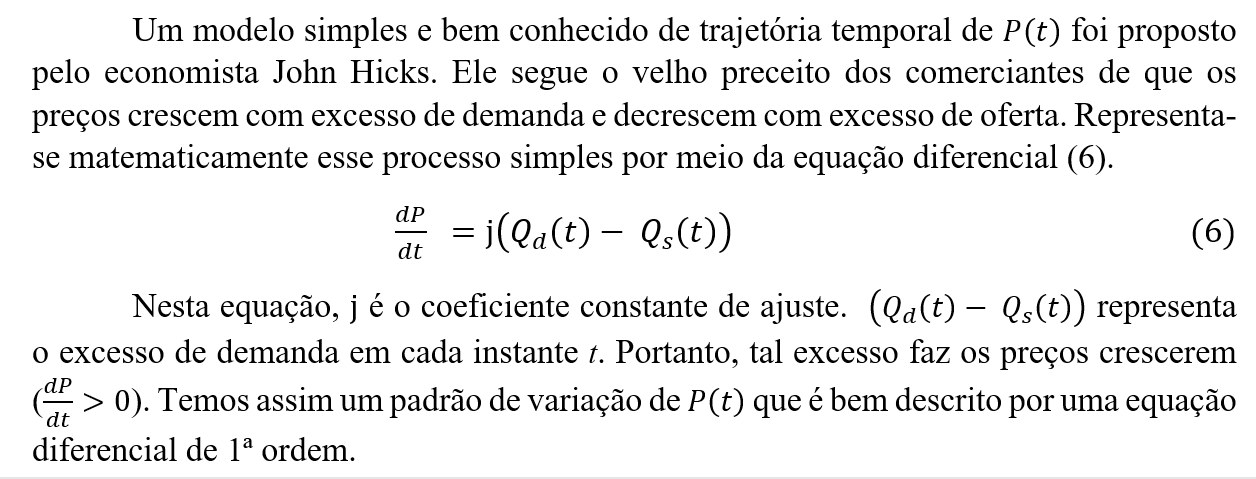 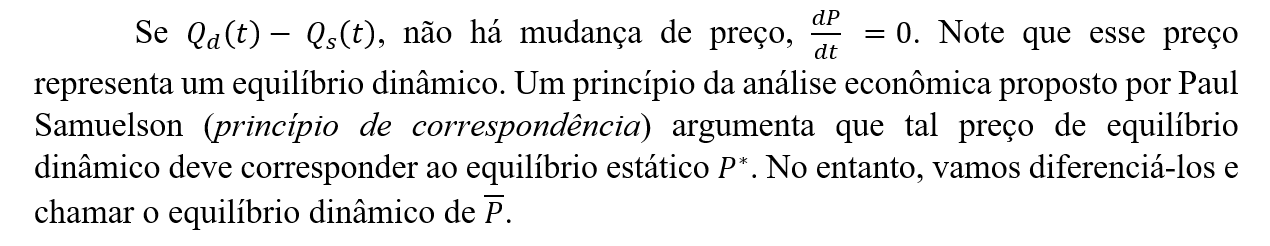 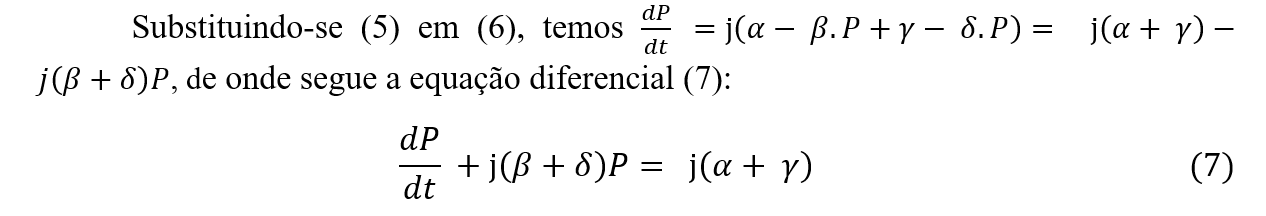 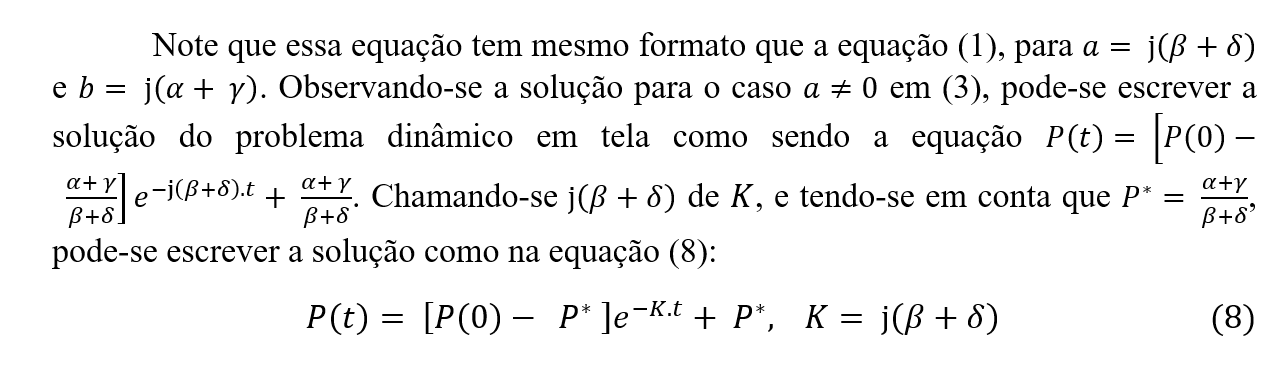 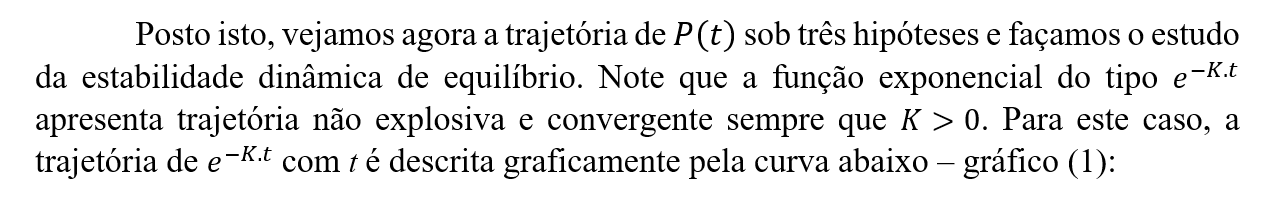 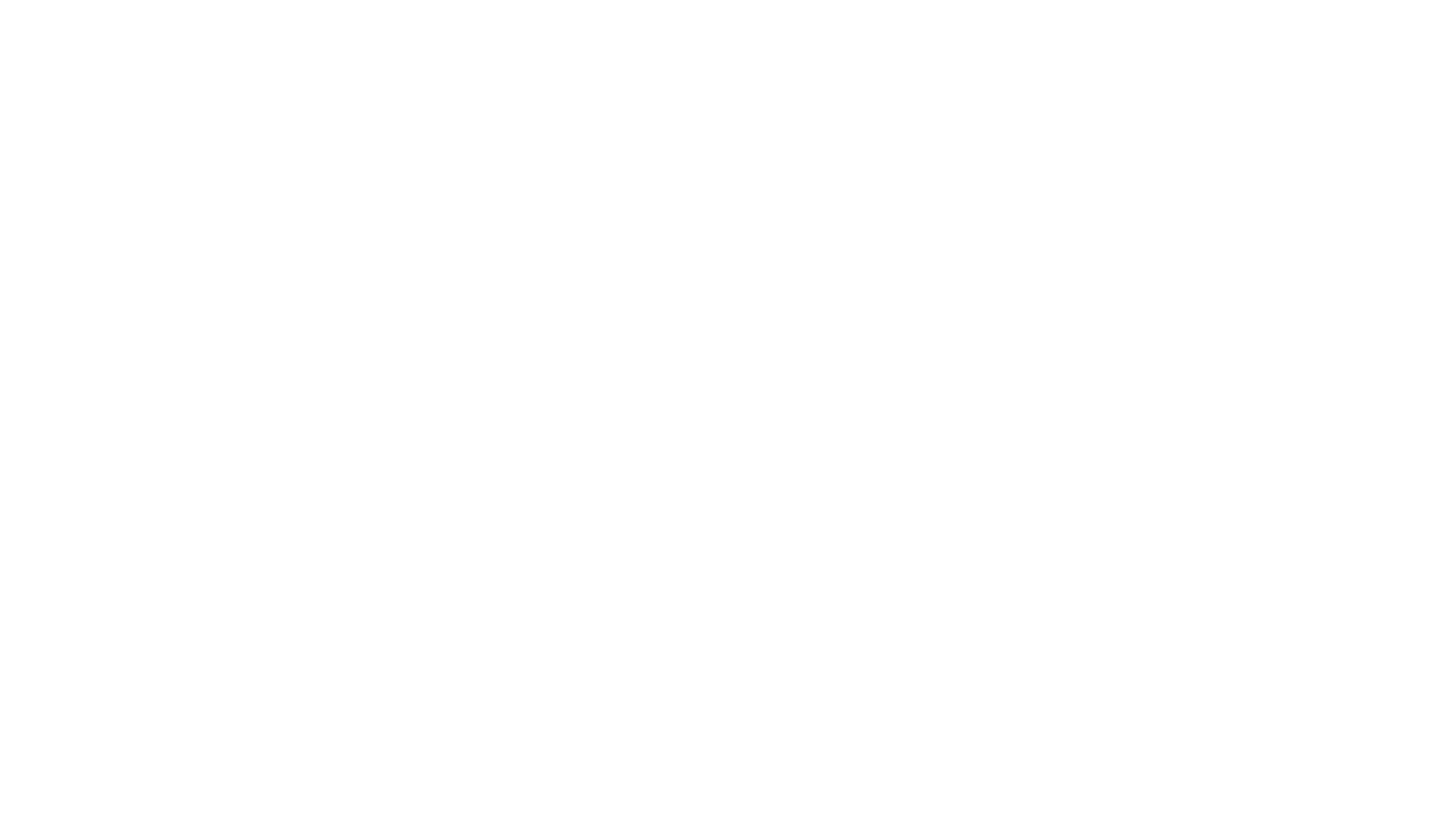 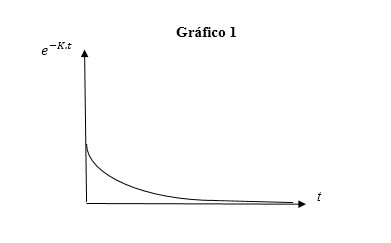 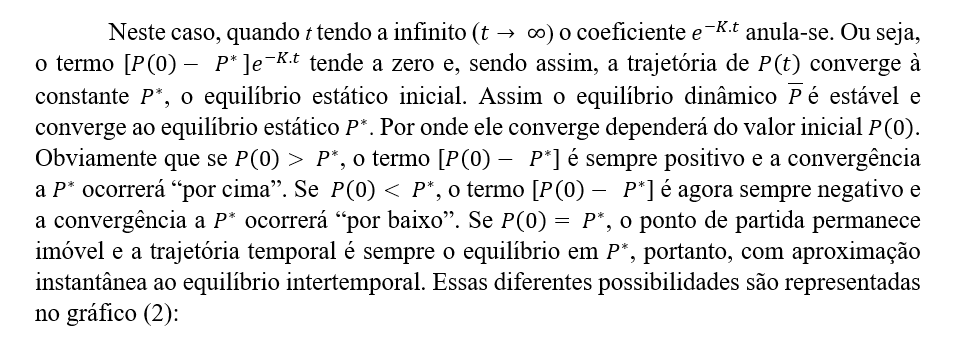 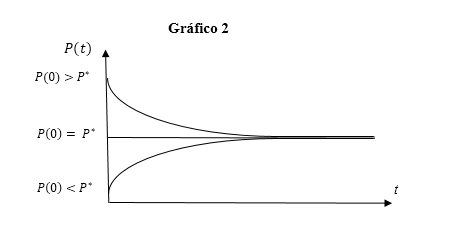 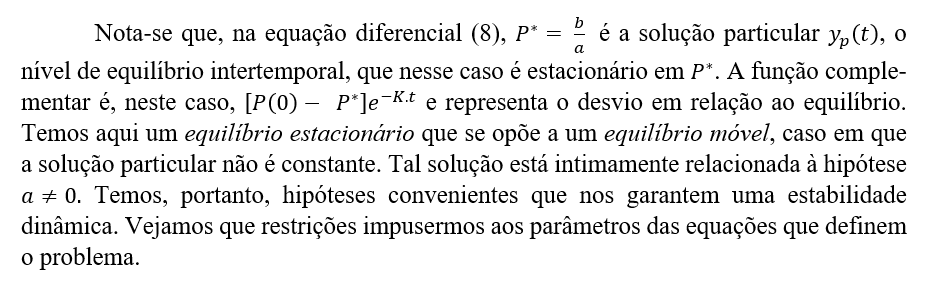 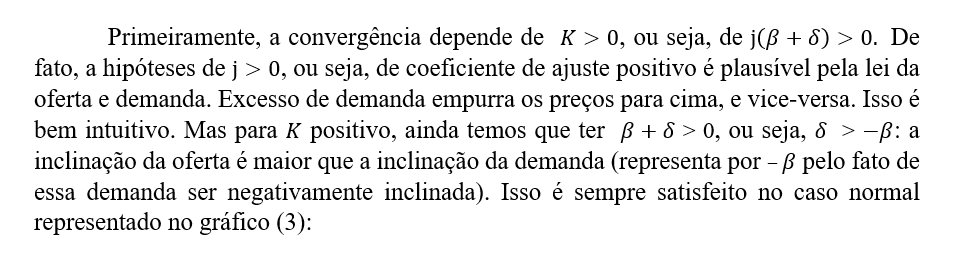 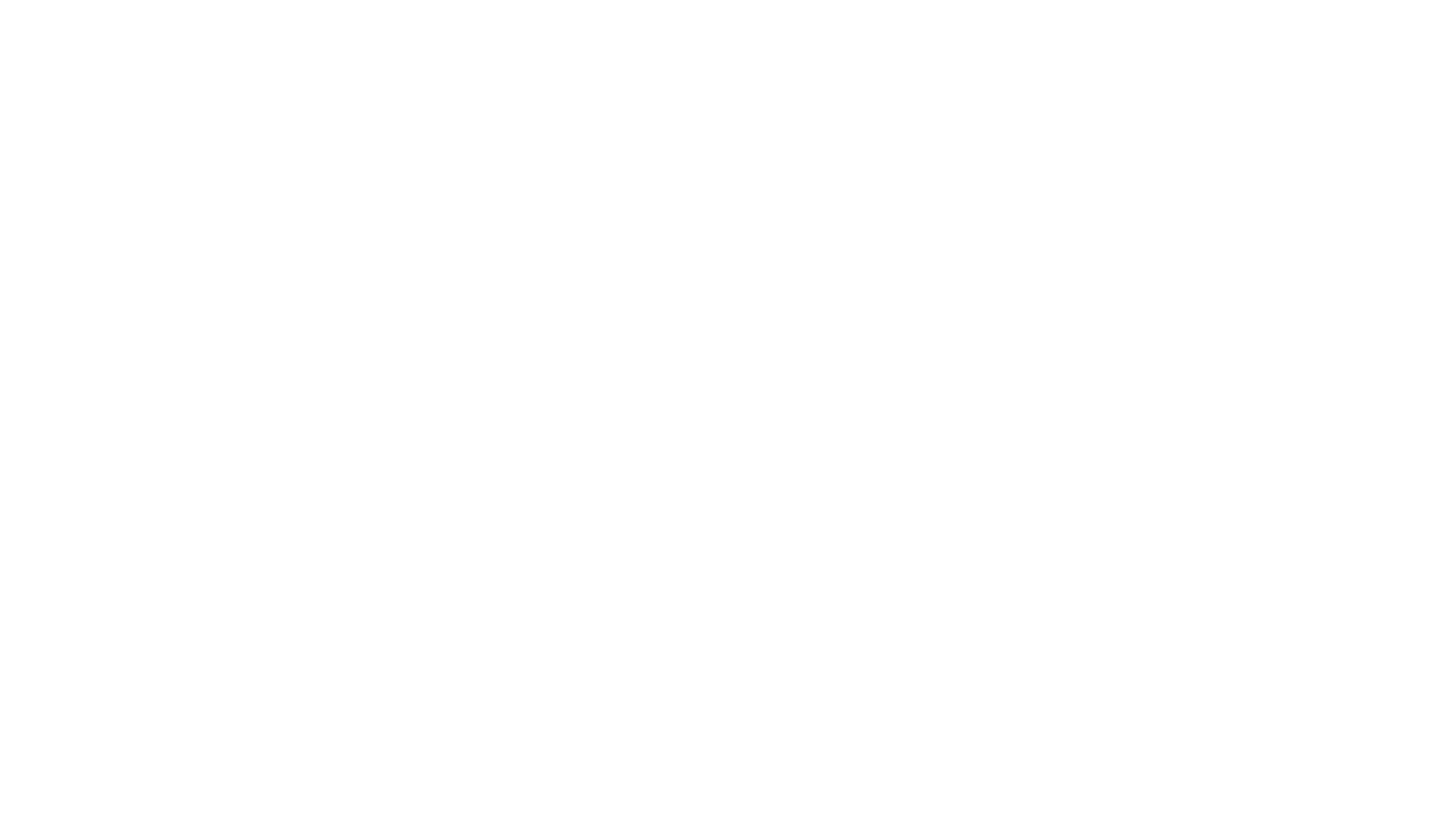 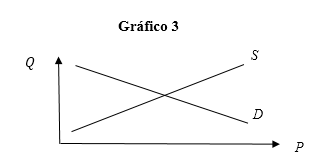 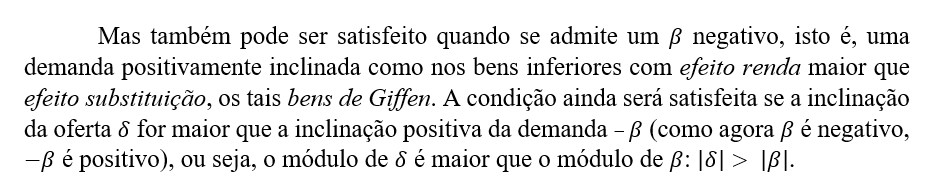 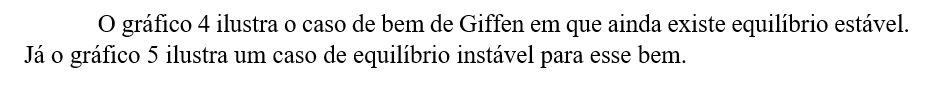 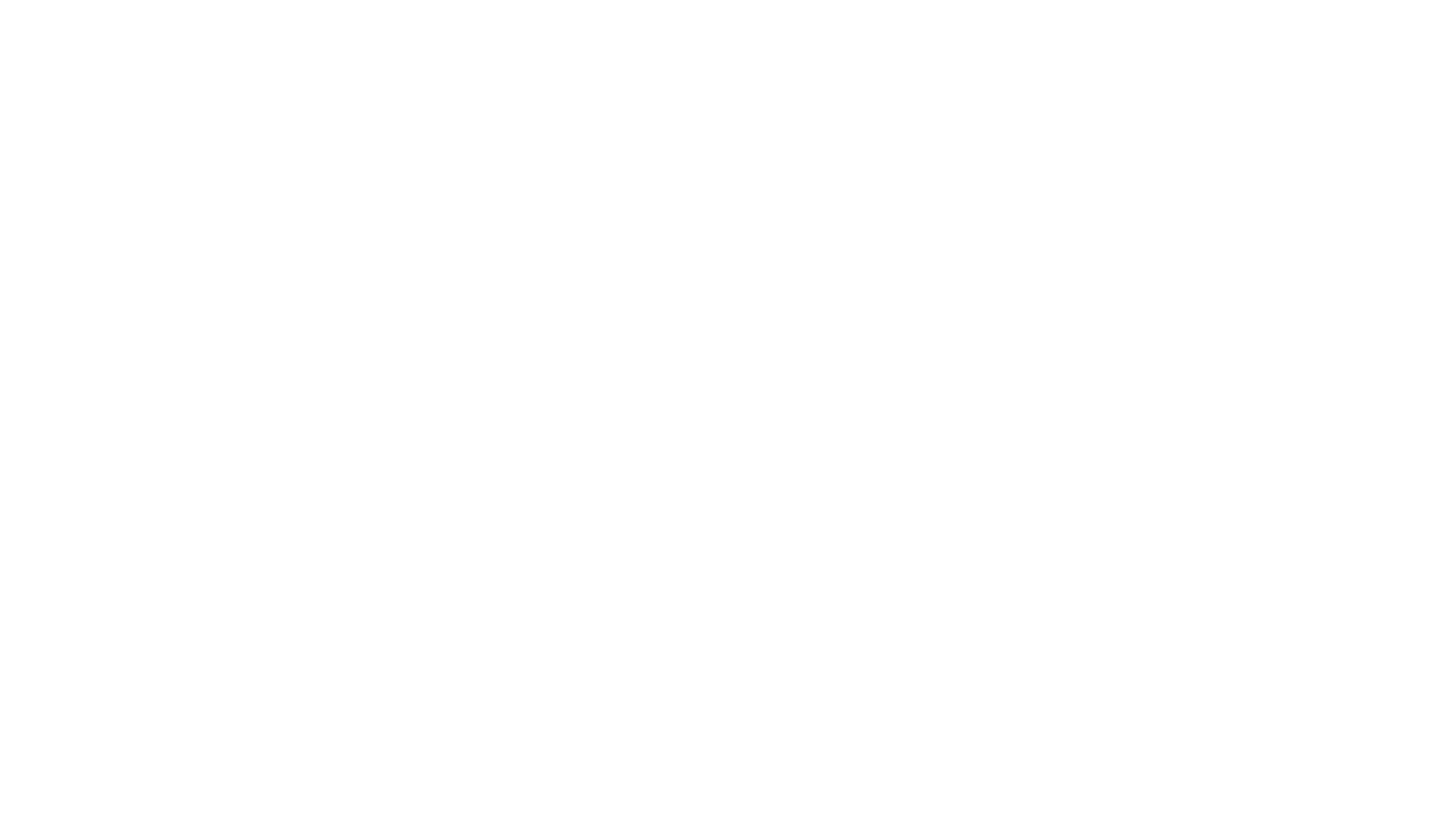 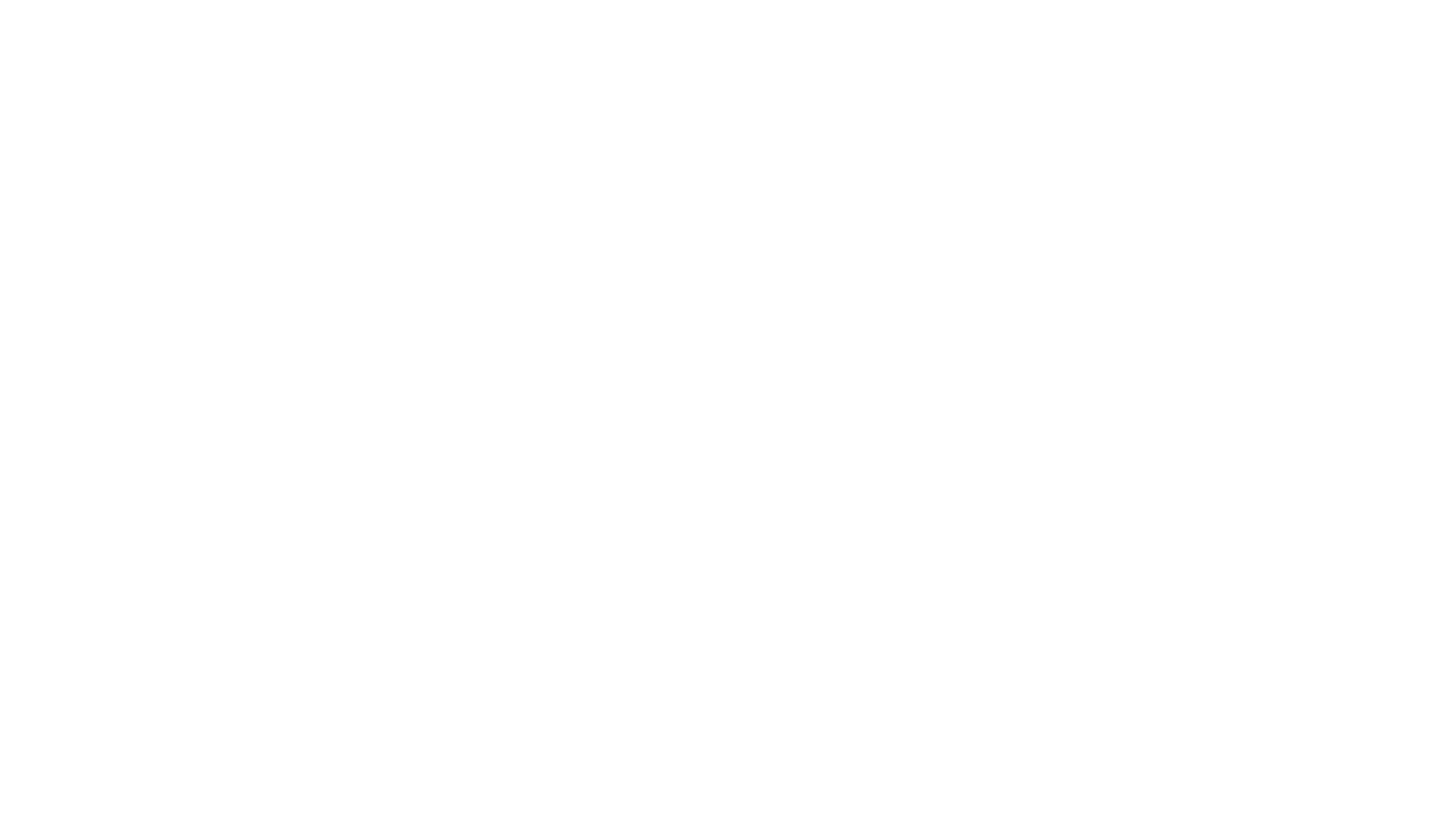 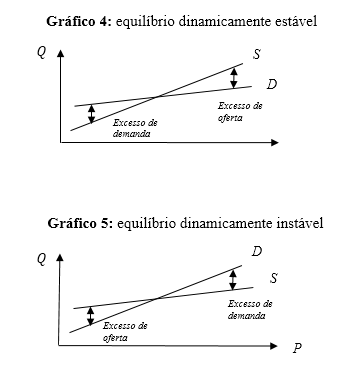 Solução do MATLAB para modelo com a dinâmica do preço de mercado
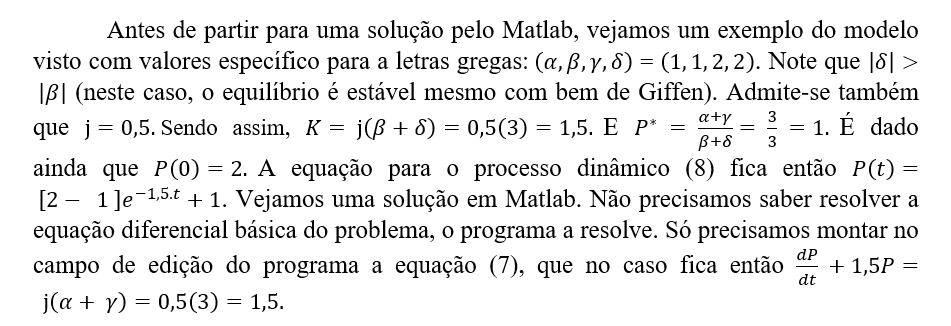 Vamos usar o Matlab.Clique no ícone do programa e aparecerá a figura abaixo:
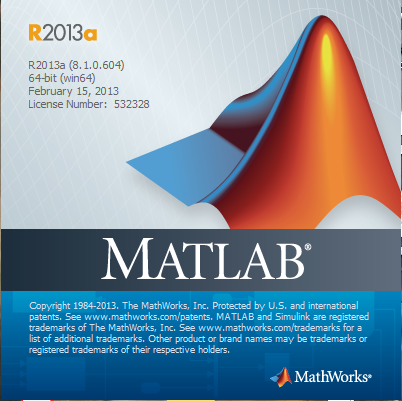 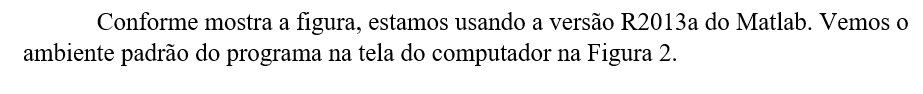 Figura 2: ambiente padrão do MATLAB.
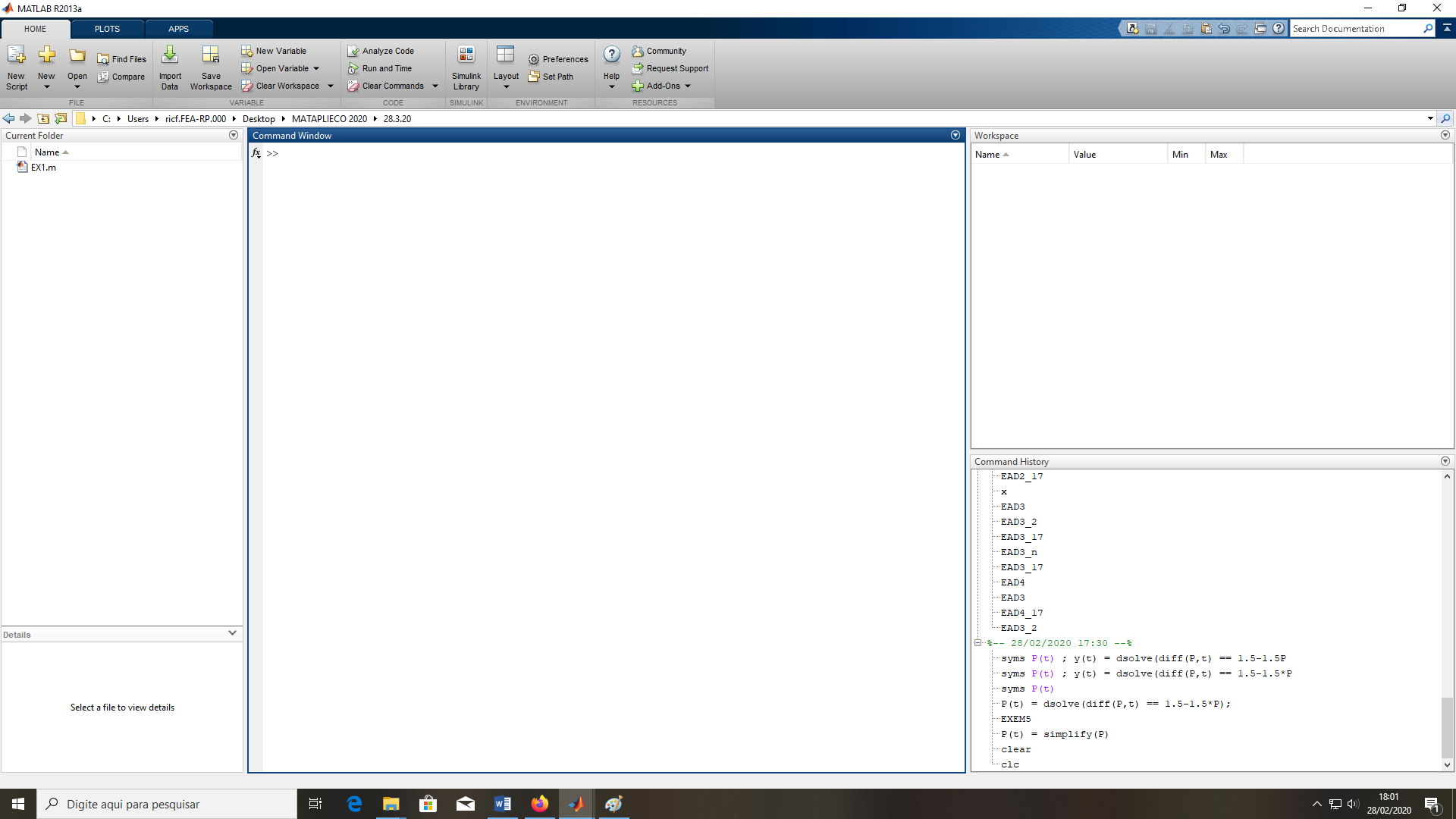 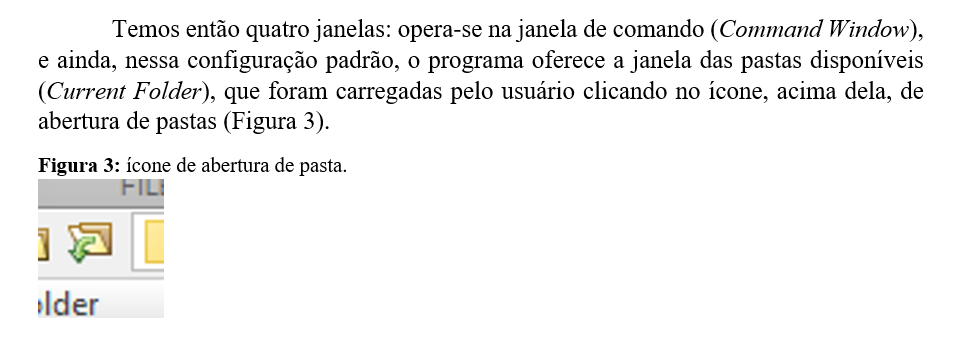 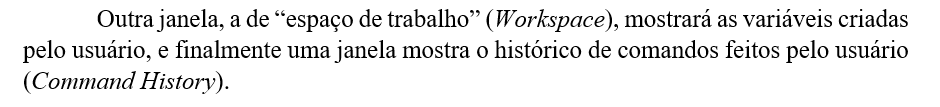 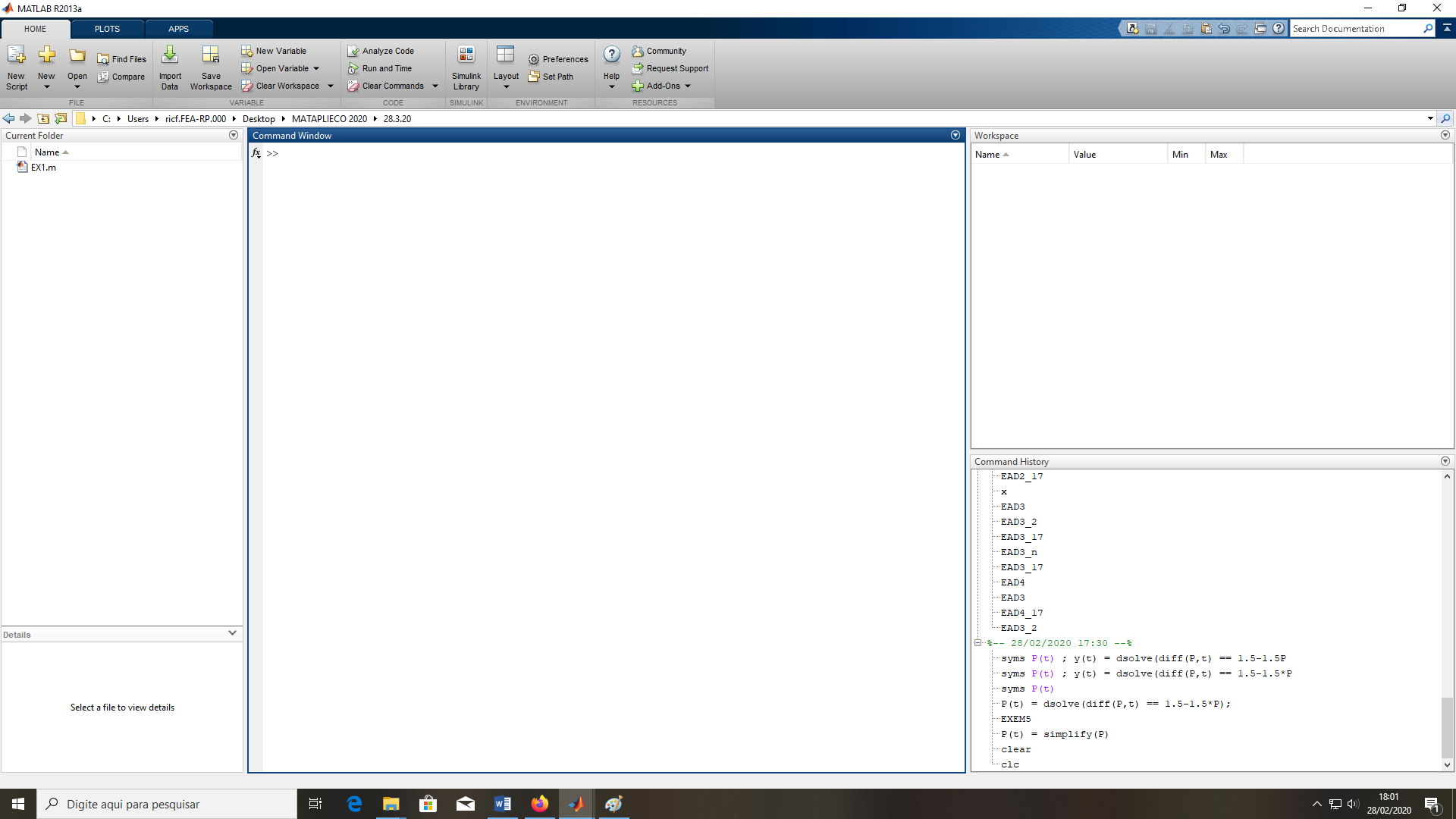 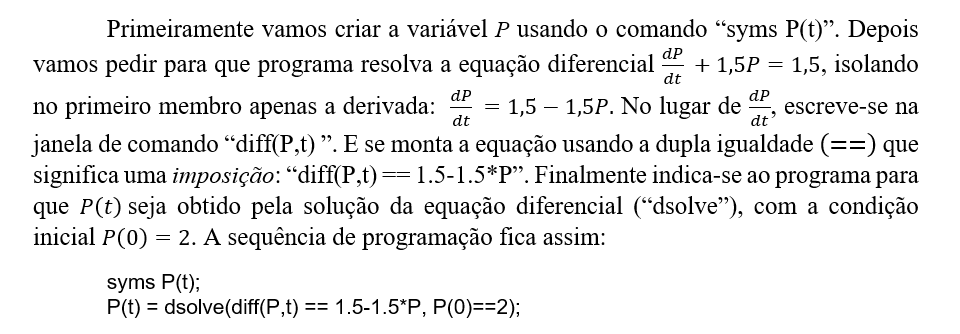 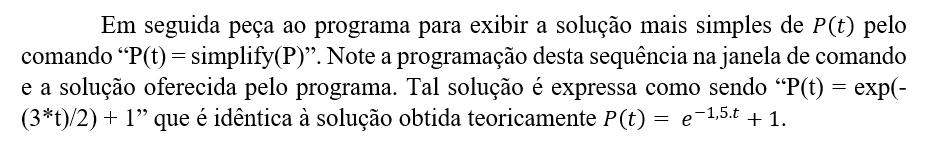 Figura 4: solução da equação diferencial na Janela de Comando.
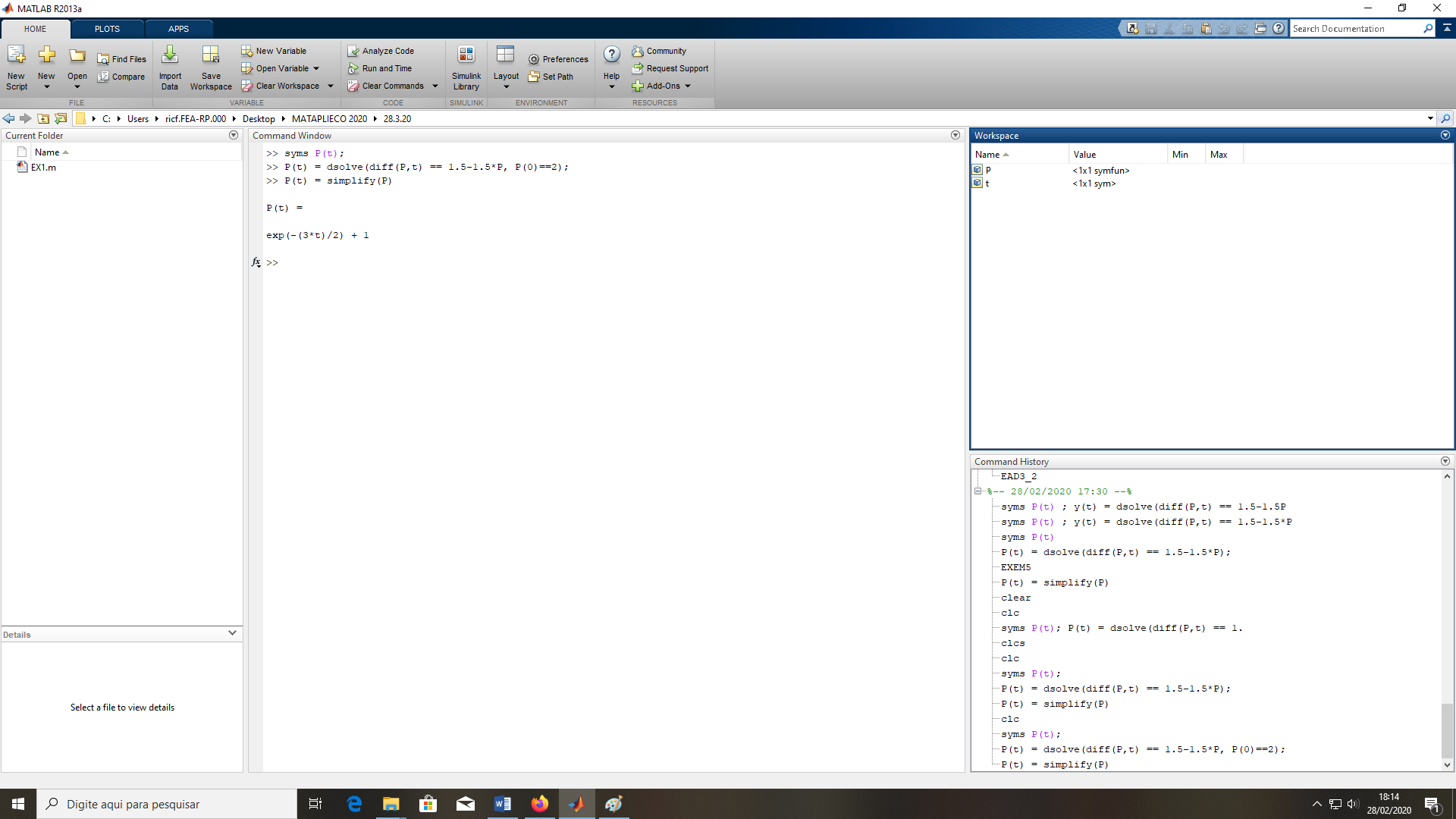 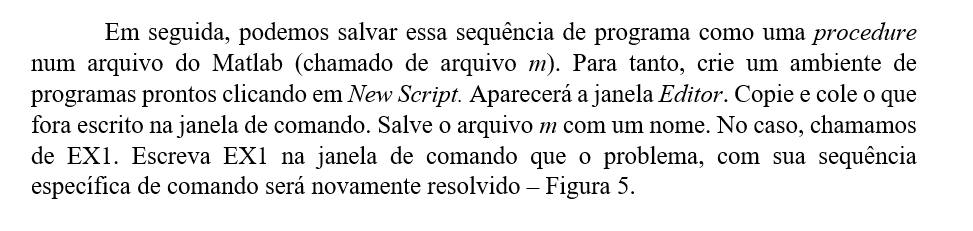 Figura 5: solução via arquivo m.
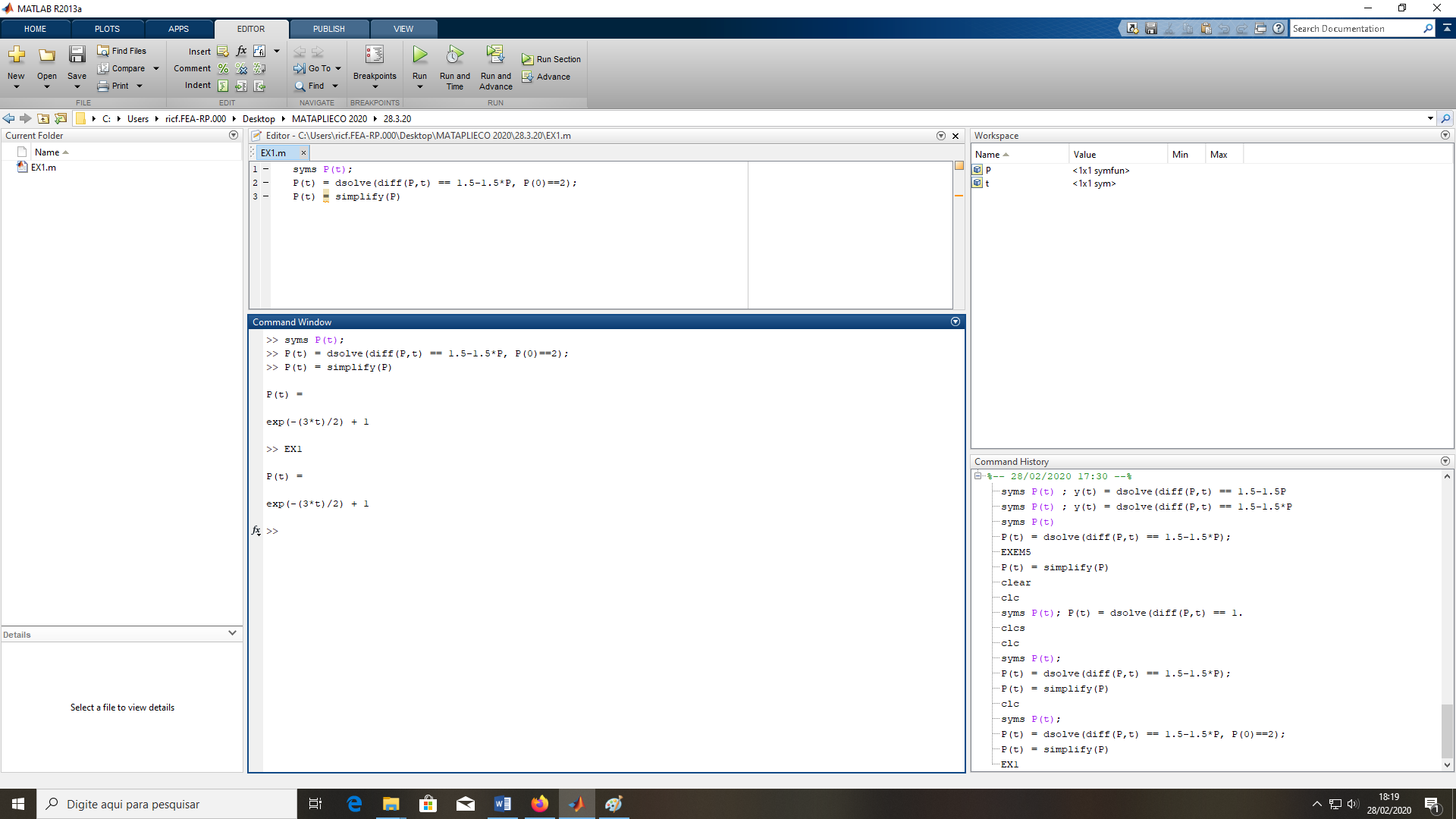